What You Need to Know about Financial Aid
Topics We Will Discuss Tonight
What is financial aid
Cost of attendance (COA)
Expected Family Contribution (EFC)
What is financial need
Categories, types, and sources of financial aid
Free Application for Federal Student Aid (FAFSA)
Special circumstances
What is Financial Aid?
Financial aid consists of funds provided to students and families to help pay for postsecondary educational expenses
What is Cost of Attendance (COA)
Direct costs
Indirect costs
Direct and indirect costs combined into cost of attendance
Varies widely from college to college
What is the Expected Family Contribution (EFC)
Amount family can reasonably be expected to contribute
Stays the same regardless of college
Two components
Parent contribution
Student contribution
Calculated using data from a federal application form and a federal formula
What is Financial Need
Cost of Attendance 
 – 	Expected Family Contribution
 = 	Financial Need
Categories of Financial Aid
Need-based
Non-need-based
Types of Financial Aid
Scholarships
Grants
Loans
Employment
Scholarships
Money that does not have to be paid back
Awarded on the  basis of merit, skill, or unique characteristic
Grants
Money that does not have to be paid back
Usually awarded on the basis of financial need
Loans
Money students and parents borrow to help pay college expenses 
Repayment usually begins after education is finished
Only borrow what is really needed
Look at loans as an investment in the future
Employment
Allows student to earn money to help pay educational costs
A paycheck; or
Non-monetary compensation, such as room and board
Sources of Financial Aid
Federal government
States
Private sources
Civic organizations and churches
Employers
Federal Government
Largest source of financial aid
Aid awarded primarily on the basis of financial need
Must apply every year using the Free Application for Federal Student Aid (FAFSA)
Common Federal Aid Programs
Federal Pell Grant
Teacher Education Assistance for College and Higher Education Grant
Federal Supplemental Educational Opportunity Grant
Federal Perkins Loan
Federal Work-Study
Subsidized and Unsubsidized Loans
PLUS Loans
States
Residency requirements
Award aid on the basis of both merit and need
Use information from the FAFSA
Deadlines vary by state; check paper FAFSA or FAFSA on the Web site
Private Sources
Foundations, businesses, charitable organizations
Deadlines and application procedures vary widely
Begin researching private aid sources early
Civic Organizations and Churches
Research what is available in community
To what organizations and churches do student and family belong?
Application process usually spring of senior year
Small scholarships add up!
Employers
Companies may have scholarships available to the children of employees
Companies may have educational benefits for their employees
Free Application for Federal Student Aid (FAFSA)
A standard form that collects demographic and financial information about the student and family
May be filed electronically or using paper form
Available in English and Spanish
FAFSA
Information used to calculate the Expected Family Contribution or EFC
The amount of money a student and his or her family may reasonably be expected to contribute towards the cost of the student’s education for an academic year
Colleges use EFC to award financial aid
FAFSA
May be filed at any time during an academic year, but no earlier than the January 1st prior to the academic year for which the student requests aid
For the 2012–13 academic year, the FAFSA may be filed beginning January 1, 2012
Colleges may set FAFSA filing deadlines
FAFSA on the Web
Website: www.fafsa.gov
2012–13 FAFSA on the Web available on January 1, 2012
FAFSA on the Web Worksheet:
Used as “pre-application” worksheet
Questions follow order of FAFSA on the Web
FAFSA on the Web
Good reasons to file electronically:
Built-in edits to prevent costly errors
Skip logic allows student and/or parent to skip unnecessary questions
Option to use Internal Revenue Service (IRS) data retrieval
FAFSA on the Web
Good reasons to file electronically:
More timely submission of original application and any necessary corrections
More detailed instructions and “help” for common questions
Ability to check application status on-line
Simplified application process in the future
IRS Data Retrieval
While completing FOTW, applicant may submit real-time request to IRS for tax data
IRS will authenticate taxpayer’s identity
If match found, IRS sends real-time results to applicant in new window
Applicant chooses whether or not to transfer data to FOTW
IRS Data Retrieval
Available early February 2012 for 2012–13 processing cycle
Participation is voluntary
Reduces documents requested by financial aid office
Federal Student Aid Personal Identification Number (FSA PIN)
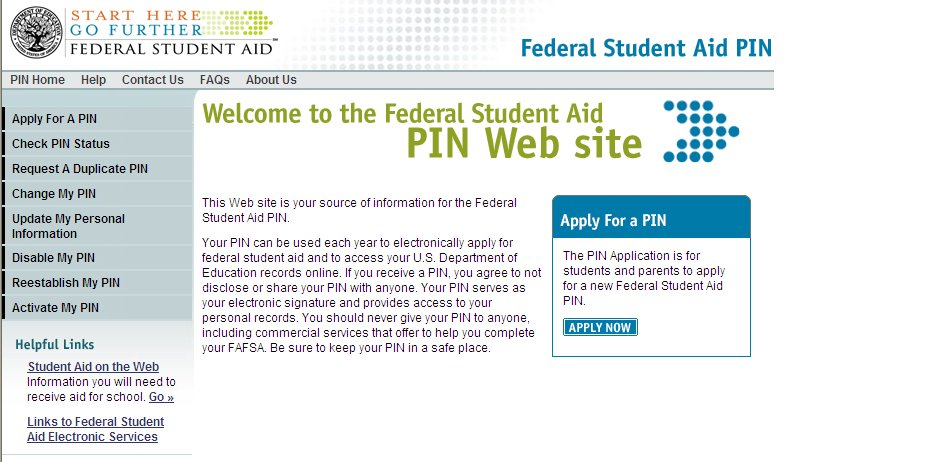 Website: www.pin.ed.gov
Sign FAFSA electronically
Not required, but speeds processing
May be used by students and parents throughout aid process, including subsequent school years
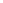 FAFSA on the Web Worksheet
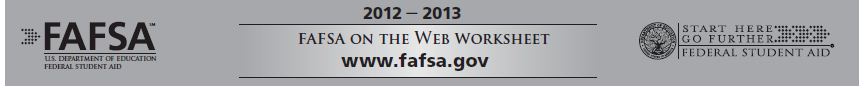 2012–13 FAFSA on the Web Worksheet—4-page booklet containing:
	Instructions
	22 questions in 4 sections
FOTW Worksheet: Section 1
General student information: 
Social Security Number
Citizenship status
Drug convictions
Selective Service registration
FOTW Worksheet: Section 2
Student’s dependency status:
If all “No” responses, student is dependent
If “Yes” to any question, student is independent
FOTW Worksheet: Section 3
Information about the parents of dependent students:
Tax, income, and other financial information
Dislocated worker status
Assets
FOTW Worksheet: Section 4
Information about the student (and spouse):
Tax, income, and other financial information
Dislocated worker status
Assets
Additional Information
College and housing information
Signatures
Required
Student
One parent (dependent students)
Format
Electronic using PIN
Signature page
Paper FAFSA
Frequent FAFSA Errors
Social Security Numbers
Divorced/remarried parental information
Income earned by parents/stepparents
Untaxed income
U.S. income taxes paid 
Household size
Number of household members in college
Real estate and investment net worth
FAFSA Processing Results
Central Processing System (CPS) notifies student of FAFSA processing results by:
	Paper Student Aid Report (SAR) if paper FAFSA 	was filed and student’s e-mail address was not 	provided
	SAR Acknowledgement if filed FAFSA on the 	Web and student’s e-mail address was not 	provided
FAFSA Processing Results
CPS notifies student of FAFSA processing results by:
E-mail notification containing a direct link to student’s on-line SAR if student’s e-mail was provided on paper or electronic FAFSA
Student with PIN may view SAR on-line at www.fafsa.gov
FAFSA Processing Results
Institutional Student Information Record (ISIR) sent to colleges listed on FAFSA approximately 10 to 14 days after FAFSA submitted
College reviews ISIR
May request additional documentation, such as proof that a sibling is enrolled in college
Student Aid Report
Review data for accuracy
Update estimated information when actual figures are available
Making Corrections
If necessary, corrections to FAFSA data may be made by: 
	Using FAFSA on the Web (www.fafsa.gov) if 	student has a PIN;
	Updating paper SAR (SAR Information 	Acknowledgement cannot be used to make 	corrections); or
	Submitting documentation to college’s 	financial aid office
Special Circumstances
Cannot report on FAFSA
Send written explanation to financial aid office at each college
Special Circumstances
Change in employment status
Medical expenses not covered by insurance
Change in parent marital status
Unusual dependent care expenses
Student cannot obtain parent information
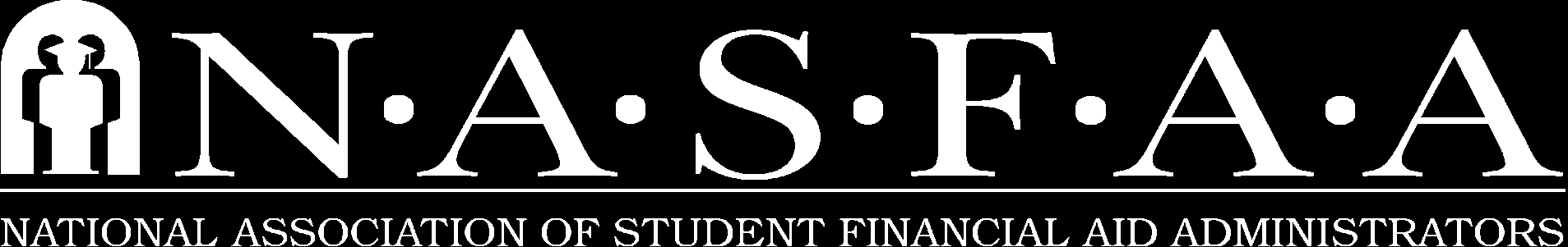